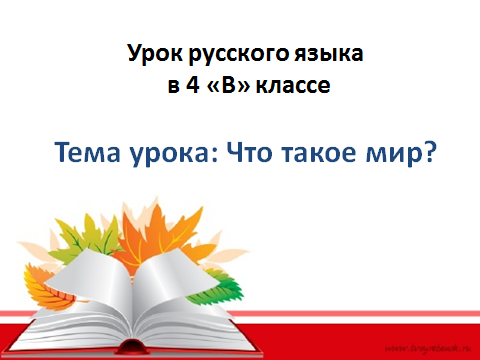 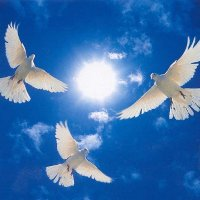 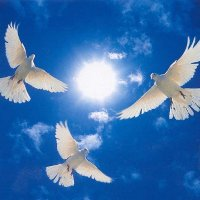 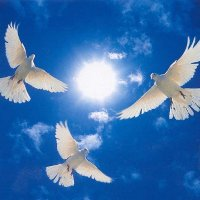 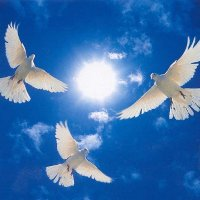 Цель урока:
1.Познакомить учащихся со сказкой Г. Сейтназарова «Что такое мир?»;
закрепление, формирование  умений как изменяются глаголы; 
2. развивать память, внимание, мышление;
3. воспитывать любовь к труду.
Будь солнышком! Улыбнитесь друг- другу!
Солнышко ясное встало Доброе утро! – сказало, Доброе утро велит быть добрей Честней и упорней и веселей… Придумано мудро: - доброе утро!
Проверка домашнего задания
1.Наизусть стихотворение №4,
               «Мальчик Помогай».
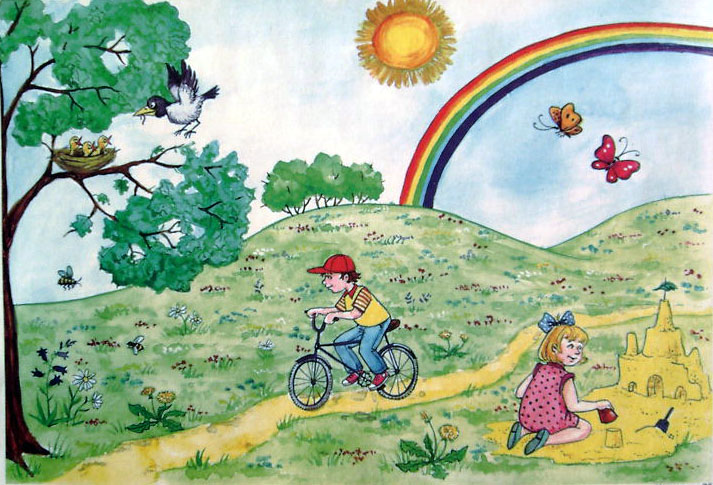 Отгадать загадку
1.Не летает, не жужжит,
 Жук по улице бежит.
 И горят в глазах жука
Два блестящих огонька.
2.Составление предложения со словом- грузовик.
Грузовик медленно ехал по дороге.
Грузовик привез дрова.
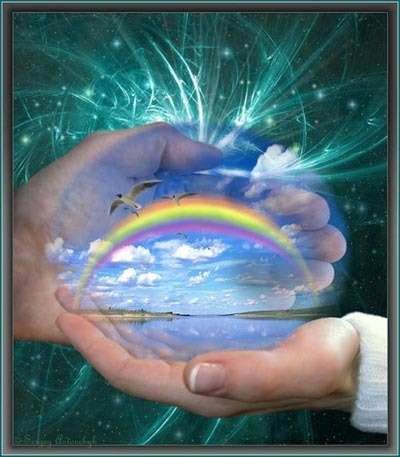 1.Чтение и разбор сказки 
« Что такое  мир?».
2.Ответить на вопросы по тексту –  
          стр.учебника 108.
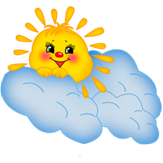 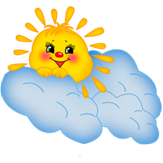 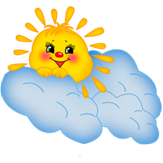 Минутка чистописания
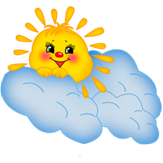 -    Родина - Motherland – Отан
   -  Мир – pease - бейбітшілік
1. Жить - Родине служить.
2. Өмір сүру - Отанға  қызмет  ету.
3.There is no place like Motherland.
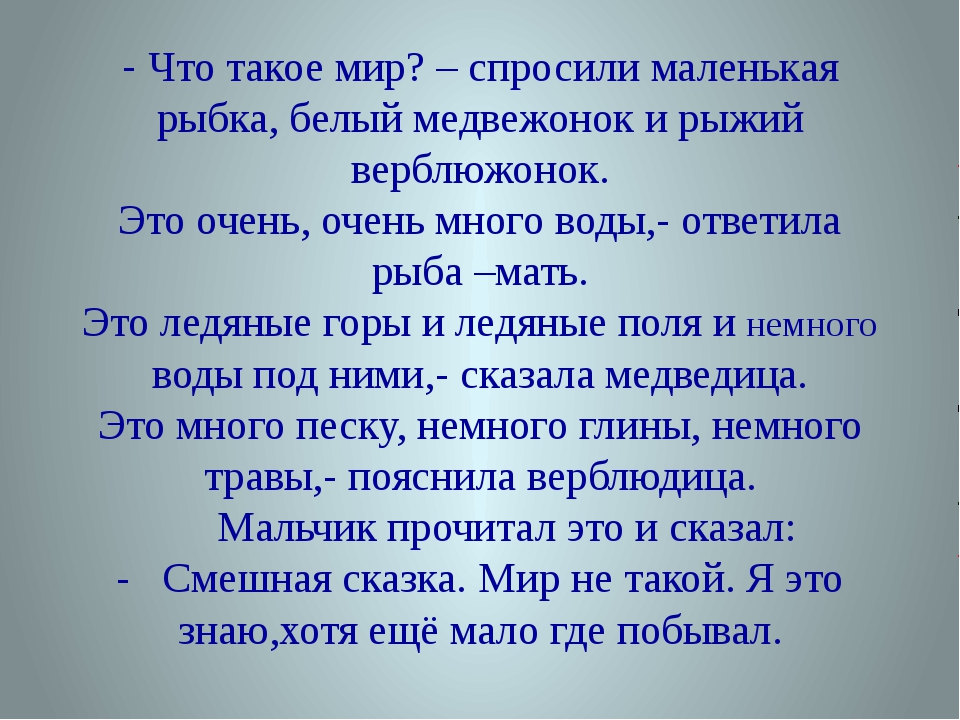 Что такое мир?
Мальчик подошел к окну и увидел за окном строящийся дом. Сильные краны поднимали стены с готовыми окнами и балконами.
- Это мир человека, - сказал мальчик. – Здесь я живу, учусь и дружу. Вырасту и буду работать, как и мой отец, на грузовике.
Вопросы по тексту:
1.Какой вопрос задавали своим мамам маленькая рыбка, белый медвежонок и рыжий верблюжонок?
2. Как ответила рыба мать? Прочитайте.
3.Как ответила медведица? Прочитайте?
4.Как ответила верблюдица? Прочитайте.
5.Каков мир человека?
6.Скажите, где в тексте сказка и где быль (болған іс).
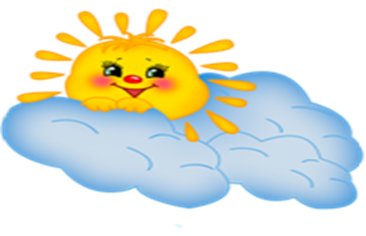 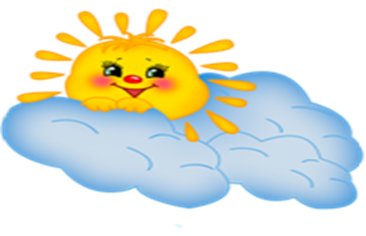 рыба      балық         fish
Белый медвежонок   ақ аю  
 white bear
Рыжий верблюжонок
An orange camel
Жирен сары бота
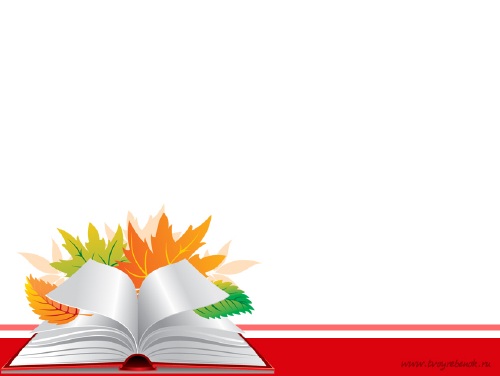 Словарная работа
   Грузовик         жүк таситын көлік
                 truck
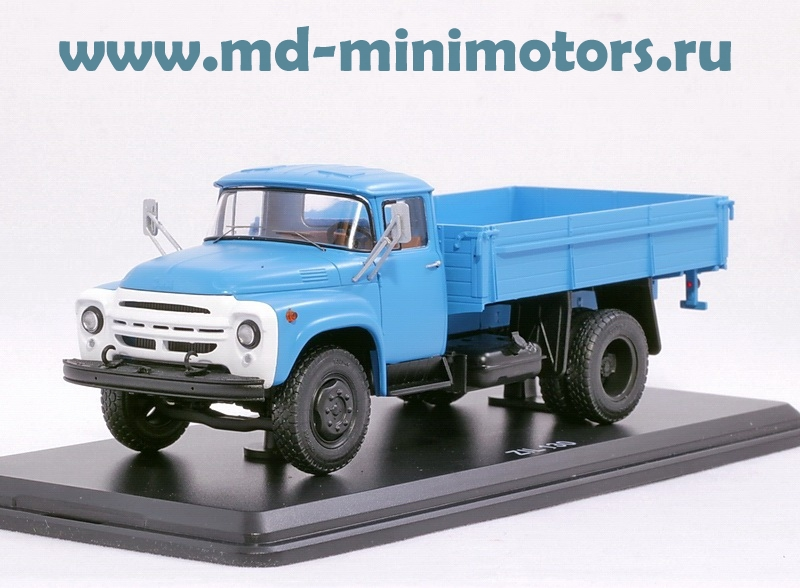 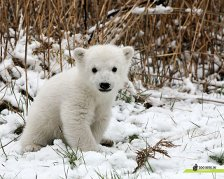 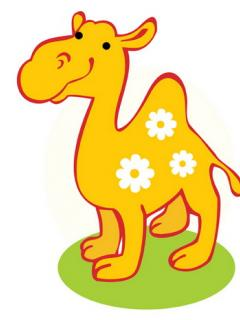 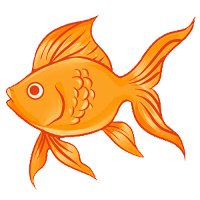 Слушайте. Повторяйте за учителем.Потом прочитайте.
Медвежонок, верблюжонок; медведица, верблюдица; рыбка, сказка; лед,поля из льда, ледяные поля, горы из льда, ледяные горы.
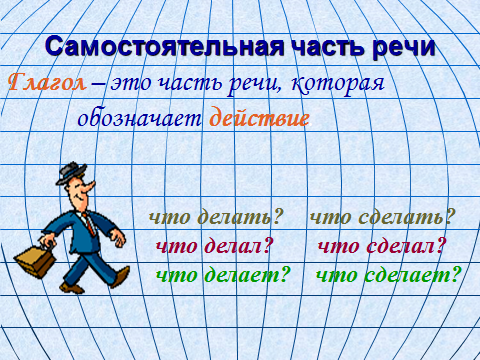 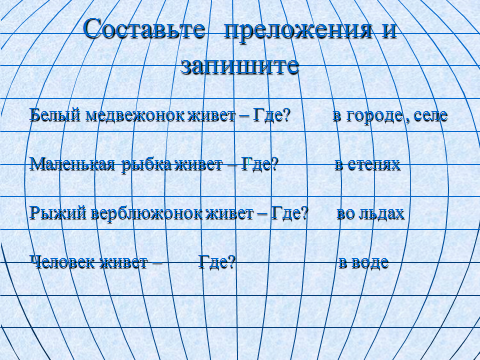 Запишите глаголы спросить, ответить, увидеть, подойти, прочитать, в три столбика.Обозначьте окончания.
Образец:
Что сделал?     Что сделала?        Что сделали?
   подошел            подошла               подошли
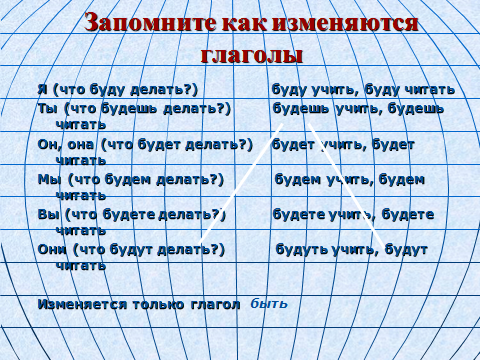 Составьте словосочетания с данными словами. Придумайте с ними предложения. Четыре предложения запишите.
I. Что сделают?
принесут                                               задачу
решат                                                     завтрак
закончат                                                ферму
построят                                                театр
откроют                                                работу
II. Что будут делать?
будут приносить                                  библиотека
будут решать                                        театр
будут заканчивать                               работа
будут строить                                        ферма
будут открывать                                    завтрак
Прочитайте.Делайте паузу на знаке /, выделяйте голосом подчеркнутые слова. Скажите, какова главная мысль стихотворения. Выучите наизусть.
Дети Земли.

Есть белые дети, /                                               Как большой детский сад, /
Есть черные дети, /                                             Где каждый друг другу   /
Есть желтые дети /                                              сестра или брат.  /
На нашей планете. /                                            Пусть будут все дети /
Вся наша Земля -  /                                              Друзьями навеки!  /

                                                                                         (Ануарбек Дуйсенбиев)
Дети Земли
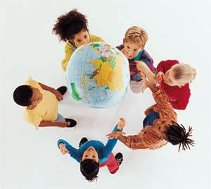 Игра «Наборщик».
Кто больше подберет слов с буквами из слов агроном, солдат, летчик,врач.
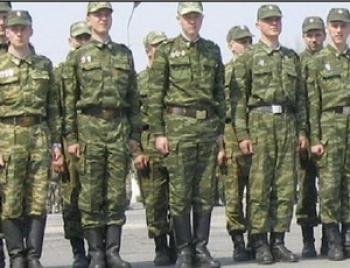 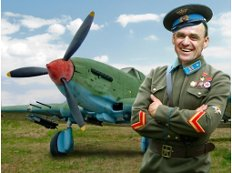 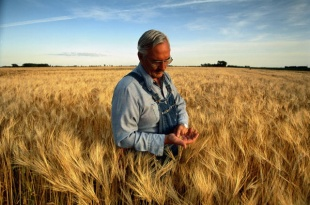 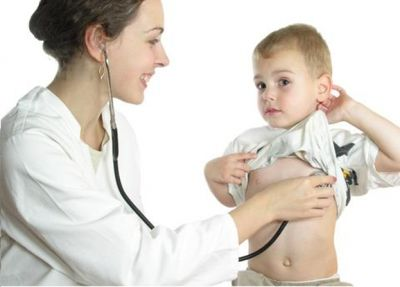 Образец:
А – аптека,август, апельсин;
г -  гитара, граница, гнезда;
р – рисунок,рисование;
о – открытка, орел;
н – нора, небо, ночь;
о – озеро, обед, орех;
м – май, малина, месяц, метро.
Прочитайте пословицы.Скажите, почему так говорят.
Земля ценится хлебом, а человек –    делом.
Если за день ничего полезного не сделал –  зря прожил день.
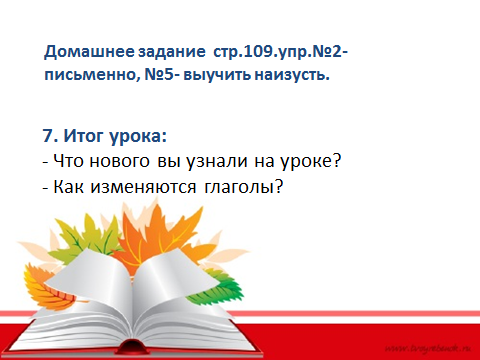